АКАДЕМИЯ «BOLASHAQ»ФОРМИРОВАНИЕ АНТИКОРРУПЦИОННОЙ КУЛЬТУРЫ МОЛОДЕЖИ
Дата: 10.10.2022
СОДЕРЖАНИЕ
Об исследовании ………………………………………………………………….……………………….…………………………... 3
Введение …………………………………………………………………………….……………………….…………………………... 4Резюме (выводы и обобщения).. ...................................................................……………………….…………………………... 5Демография…………………………………………………….…………………...……………………............................................. 8Коррупция и ее причины……………….………………………………………………………………….…………………….......... 10Источники информации о коррупции………………………………...……………………………………………………………..14Отношение к коррупции……...…………………………………………………………………………………………………………18Оценка уровня коррупции…………..….……………………………...……………………………………………………………….23Оценка антикоррупционной политики государства  ……………………………………………………………………………27Антикоррупционные установки молодежи…………………………………………………………………………………………32
2
ОБ ИССЛЕДОВАНИИ
ВЫБОРКА И ГЕОЛОКАЦИЯ

Сроки исследования: 15.09.2022 - 10.10.2022

Объем выборочной совокупности -   200 респондентов

Геолокация: Республика Казахстан - г. Караганда
Статистическая погрешность – менее 1%. Выборочная совокупность репрезентирует половозрастную и языковую структуру генеральной совокупности (студентов 1 – 4 курсов очного отделения бакалавриата «Академии «BOLASHAQ»). 
ЦЕЛЬ И ЗАДАЧИ ИССЛЕДОВАНИЯОбъект исследования: Студенческая молодежь
Предмет исследования: Антикоррупционная культура молодежиЦель: Анализ уровня антикоррупционной культуры молодежи (на примере студентов «Академии «BOLASHAQ»)
Задачи: 
Определить уровень восприятия коррупции, характеризующий систему ценностей и отношение молодежи к проявлениям коррупции
Установить уровень устойчивости антикоррупционных ценностей в молодежной среде (готовность внести личный вклад в снижение коррупции, предлагаемые меры по профилактике коррупции и формированию антикоррупционной культуры в обществе)
Выявить степень удовлетворенности антикоррупционной политикой государства (степень осведомленности о госпрограммах по борьбе с коррупцией, мерах по противодействию коррупции, оценку уровня коррупции в стране и его изменения за последний год, уровень доверия к антикоррупционной политике государства)
Выяснить оценку информационной открытости государственных органов по критериям полноты, актуальности и доступности размещенной информации в СМИ, на веб-сайтах госорганов

Метод сбора информации: Аудиторный оффлайн - опрос
3
ВВЕДЕНИЕ
Молодежь практически не имеет ресурса противодействия при вовлечении в бытовую коррупцию. Формирование у нее лояльности к коррупционным проявлениям, восприятия коррупции как приемлемой социальной практики влечет за собой нормативизацию  коррупции и как следствие – воспроизводство и расширение форм коррупционного взаимодействия в обществе. Несмотря на включение специальных дисциплин по антикоррупционному просвещению в вузовскую программу, пока нельзя говорить о реализации комплексной образовательной деятельности антикоррупционного характера в Казахстане.В связи с особой значимостью формирования антикоррупционной культуры молодежи в сентябре текущего года было проведено социологическое исследование, посвященное изучению уровня молодежного восприятия коррупции, характеризующего систему ценностей и отношение молодежи к коррупционным проявлениям. Результаты исследования представлены в настоящем отчете. Его эмпирическую основу составляют данные оффлайн-опроса
студентов 1-4 курсов очного отделения бакалавриата ЧУ «Академии «BOLASHAQ» г. Караганда, прошедшиепредварительную фильтрацию с использованием вопросных техник и методологии проверки на искренность ответов.

Контроль за выборкой проводился методом квотирования с учетом известных характеристик генеральной совокупности (пол, возраст, язык обучения) так, чтобы распределение этих характеристик в выборке отражало их пропорции в генеральной совокупности. 

Учитывая небольшой объем выборочной совокупности и  специфику геолокации, выводы анализа применимы лишь в рамках обследованной целевой аудитории и не подлежат широким обобщениям. Вместе с тем, полученные результаты могут быть полезны  для выработки методов и технологий формирования антикоррупционной культуры различных возрастных групп молодежи.
4
РЕЗЮМЕ (ВЫВОДЫ И ОБОБЩЕНИЯ)
В материале исследования находит существенное эмпирическое подтверждение актуальность изучения и формирования антикоррупционного правосознания и в целом антикоррупционной культуры студенческой молодежи.По результатам исследования получена развернутая картина представлений студенческой молодежи о сути и причинах коррупции в Казахстане, эмоциональных реакциях на сообщения о коррупционных преступлениях, уровне осведомленности и отношении к антикоррупционной политике государства, о степени заинтересованности в противодействии коррупции. Подавляющее большинство молодежи (73,5%) осознает издержки коррупции для каждого казахстанца и страны в целом. Но, при высоком осуждении коррупционных преступлений и признании в качестве наиболее эффективной меры ужесточение законодательства по борьбе с коррупцией (72%) опрошенные молодые люди практически не готовы участвовать в профилактике и борьбе с ней (71,5%). В этой связи нынешняя гражданская позиция молодежи в отношении коррупции может рассматриваться как предиктор («предсказатель», средство прогнозирования) характера и направленности ее антикоррупционной или коррупционной активности в среднесрочной перспективе. Согласно полученным данным, молодежь демонстрирует солидарные оценки высокого уровня коррупции в стране
(63,5%). Тренд восприятия студенческой молодежью коррупции совпадает с  официальными данными Transparency intrnational за 2021 г. о повышении индекса восприятия коррупции в Казахстане. Результаты исследования фиксируют двойственность позиций молодого поколения по отношению к коррупции. С одной стороны, большинство респондентов определяет коррупцию как деструктивное для общества явление; с другой – весомый сегмент студенческой молодежи (26,5%) проявляет нейтральное и безразличное отношение к ней, приобретающее подчас даже положительный оттенок («с коррупцией легче делать дела»). Каждый десятый опрошенный студент видит в коррупции привычный для казахстанского общества элемент социальной реальности: «Коррупция – необходимая часть нашей жизни, без нее ничего не сделать»). При этом 51% опрошенных признают влияние коррупции на свою жизнь, а 36% оказывались в коррупционных ситуациях (правда, по большей части на опыте близкого окружения – родных, друзей, знакомых). Соответственно большинство молодежи ассоциирует с коррупцией прежде всего бытовую коррупцию (74%): «Коррупция начинается с мелких взяток – «подарков» рядовым чиновникам и специалистам бюджетных учреждений». Таким образом, социализация молодежи происходит путем интегрирования коррупционных моделей поведения в индивидуальный и групповой опыт. Как показывает исследование, современная молодежь довольно
5
РЕЗЮМЕ (ВЫВОДЫ И ОБОБЩЕНИЯ)
скептически оценивает возможности государства победить коррупцию. Сомнения большинства молодых людей (53%) связаны с убеждением, что государство мало делает либо ничего не делает для противодействия коррупции. Эти сомнения питает неосведомленность молодежи (88%) о мерах, предпринимаемых государственными органами по противодействию коррупции.Анализ результатов исследования свидетельствует о неоднозначности позиций и  рассогласованности мнений опрошенной молодежи относительно борьбы с коррупцией. В общей сложности 43% молодых людей в большей или меньшей степени признают наличие у государства стремления решить проблему коррупции. Им противостоят 55% считающих, что у государства нет ни стремления, ни действий, чтобы решить эту проблему, а есть лишь видимость и имитация борьбы с коррупцией. Современная молодежь достаточно критично относится к роли государственных и местных органов власти и управления в противодействии коррупции по причинам их коррумпированности, информационной закрытости, низкой эффективности и неэффективности предпринимаемых ими антикоррупционных мер. Получается, что антикоррупционная политика государства – фантомальное явление для молодых когорт населения. Соответственно вряд ли она направит ситуацию с коррупцией в русло положительных изменений, так как коррупционные практики трансформируются в результате адаптации к новым условиям.
Привлекает особое внимание слабая актуализация личной ответственности в борьбе с коррупцией. Лишь 39,5% готовы внести в нее свой вклад. Опрошенная молодежь смещает акценты в общественную сферу, перекладывая ответственность в противодействии коррупции прежде всего на общество (68,5%).РЕКОМЕНДАЦИИИтоги проведенного исследования приводят к заключению, что сегодня особую значимость приобретают образовательные программы и технологии, направленные на формирование антикоррупционной культуры и правосознания казахстанской молодежи. Принципами антикоррупционного образования должны стать: системность, комплексность, ориентация на возрастную специфику молодежных групп. Можно выделить следующие формы работы с молодежью, активно используемые в международной практике: проведение систематических просветительских, обучающих лекций, семинаров, тренингов, практикумов; проведение занятий и консультаций с привлечением экспертной сети; создание информационного поля для обмена информацией по вопросам противодействия коррупции; привлечение молодежи к выявлению коррупционных практик; привлечение студентов, магистрантов, аспирантов к реализации антикоррупционных проектов; включение специальных дисциплин
6
РЕЗЮМЕ (ВЫВОДЫ И ОБОБЩЕНИЯ)
по антикоррупционному просвещению (особенно в форме практикумов) в школьную и вузовскую программы.Результатами такой работы должны стать: формирование у молодежи активной гражданской позиции, нулевая терпимость к коррупции; повышение правовой, в том числе антикоррупционной культуры; формирование устойчивых моделей правового поведения; институализация практик при столкновении молодых людей с коррупционными проявлениями (маркирование ситуации как коррупционной, знания о том, куда можно обратиться за помощью, консультацией, что можно предпринять собственными силами); возможность обмена опытом антикоррупционного поведения в молодежной среде; формирование моделей этического поведения и кодекса взаимодействия с чиновниками.В условиях, когда нарастает спрос на открытость сферы принятия решений, обрыв институтов обратной связи и имитация деятельности публичной политики могут привести только к росту, а не к снижению коррупционных практик. Для противодействия системной коррупции и формирования антикоррупционной культуры общества (без этого формирование антикоррупционной молодежной культуры невозможно) необходимо создание определенных предпосылок, главной из которых является повышение качества и системности публичной политики.  В настоящее время в Казахстане борьба с коррупцией актуализирует
поиск адекватной модели взаимодействия государственных структур и гражданского общества. Такой моделью и является развитие публичной политики. Институт публичной политики выступает условием и средством, позволяющим обществуформировать стратегическую повестку дня, создавать стимулы и ценности антикоррупционного поведения, превращая его в элемент гражданской активности. Публичная политика выполняет четыре важные функции взаимодействия государства и общества: 1) артикуляция общественных интересов; 2) публичный контроль деятельности государственных органов и состояния дел в обществе; 3) влияние на антикоррупционную политику государства; 4) антикоррупционное просвещение граждан. Публичная сфера – это своеобразный инкубатор, позволяющий новым социальным технологиям оптимизировать механизмы взаимодействия государства, бизнеса и гражданского общества в совместном противодействии коррупции и подключать ресурс гражданских инициатив к контролю за деятельностью власти.
7
ДЕМОГРАФИЯ
8
ДЕМОГРАФИЯ
Гендерный профиль опрошенных – преимущественно женский.
В составе выборки наиболее активно представлены казахоязычные студенты.
Средний возраст участников опроса – примерно 19-20 лет.
Среди респондентов несколько чаще встречаются студенты первых – вторых курсов разных образовательных программ.
Примечание:  В дальнейшем - в связи с малым объемом возрастных групп 22 – 23 года и старше  данные по этим группам не включены в разрез анализа.
9
КОРРУПЦИЯ И ЕЕ ПРИЧИНЫ
10
Эмпирически зафиксирован широкий диапазон определений коррупции в обследованной молодежной среде.  Под коррупцией понимаются:

Вымогательство денег, взяточничество - мнение в среднем  более двух третей опрошенных. Чаще всего:
Юношей (86,5%); 21 летних (100%); четверокурсников (82,6%); казахоязычных (67,7%)

Оказание каких-либо услуг за вознаграждение – мнение в среднем около половины участников опроса. Среди них наиболее активно представлены:
Юноши (58,1%); 21 летние (61,9%); третьекурсники (54,5%); казахоязычные (52,3%)

Использование государственных средств в личных целях – мнение в среднем свыше трети респондентов. Главным образом:
Девушек (49,6%); 18 летних (60,9%); первокурсников (55,8%); русскоязычных (53,3%)

Использование служебного положения в личных корыстных интересах – мнение в среднем более трети опрошенных. По большей части:
Девушек (40%); 20 летних (54,1%); третьекурсников (54,5%); казахоязычных (40,6%)

Подношение подарков должностным лицам – мнение в среднем более трети респондентов. В частых случаях:
Девушек (41,6%); 20 летних (49,2%); третьекурсников (47,7%); казахоязычных (38,7%).
КОРРУПЦИЯ И ЕЕ ПРИЧИНЫ
Примечание: Множественный выбор. Количество ответов ограничено – не более трех, сумма ответов превышает 100%
П
11
ОТНОШЕНИЕ К КОРРУПЦИИ
Превалирующее большинство участников опроса (три четверти) разделяют суждение, согласно которому коррупция начинается с мелких взяток – «подарков» рядовым чиновникам, специалистам бюджетных учреждений. Наибольшую поддержку приведенное суждение находит в группах:

Девушек (85,6%)
20 летних (88,5%)
Третьекурсников (93,2%)
Русскоязычных студентов (82,2%).


Оппоненты сторонников выше указанного суждения – в численном меньшинстве (в 3,5 раза меньше). В среднем каждый пятый респондент считает, что дача взяток на низовом уровне к серьезным последствиям не приводит и сравнивать ее с коррупцией во власти нельзя. Этого мнения придерживаются в более частых случаях:

Юноши (41,9%)
21 летние (52,4%)
Первокурсники (34,6%) и четверокурсники (28,3%)
Казахоязычные студенты (23,2%).
12
КОРРУПЦИЯ И ЕЕ ПРИЧИНЫ
По показателю частоты упоминаний в  студенческой среде, основными причинами коррупции являются:

Низкий уровень правосознания и общественной морали – таково мнение в среднем более половины опрошенных. Показатели этого мнения выше среднего значения – в группах: 
Девушек (55,2%); 20-21 летних (67,2% и 61,9% соответственно); студентов второго (60,3%) и третьего (63,6%) курсов; казахоязычных (52,9%).

Отсутствие общественного контроля, неразвитость гражданского общества – на эту причину указывают в среднем немногим менее половины участников опроса. Чаще всего:
Девушки (46,4%); 20-21 летние (55,7% и 47,6% соответственно); третьекурсники (50%) и четверокурсники (54,3%); казахоязычные (47,1%). 

Несовершенство законодательной базы по борьбе с коррупцией – мнение в среднем менее половины респондентов, главным образом опять же:
Девушек (53,6%); 19 летних (56,3%); второкурсников (51,7%); русскоязычных (51,1%).

Низкая заработная плата – так считают в среднем менее половины опрошенных. Главным образом:
Юноши (60,8%); 19-21 летние (соответственно 52,4% и 51,6%); второкурсники (53,4%); казахоязычные (45,8%).
Примечание: Множественный выбор. Количество ответов ограничено – не более трех, сумма ответов превышает 100%
13
ИСТОЧНИКИ ИНФОРМАЦИИ О КОРРУПЦИИ
14
ИСТОЧНИКИ ИНФОРМАЦИИ О КОРРУПЦИИ
Интернет – ключевой источник информации о коррупции для абсолютного  большинства опрошенной молодежи. Среди Интернет-пользователей особенно выделяются:
Девушки (96%); 19-20 летние (98,4% и 96,7% соответственно); студенты второго (94,8%) и третьего (97,7%) курсов. В группах казахоязычных и русскоязычных студентов показатели потребления Интернет-информации соотносятся в сопоставимых пределах (соответственно 94,2% и 93,3%).

Аудитория СМИ имеет охватом более половины участников опроса, главным образом:
Девушек (63,2%); 18-21 летних (78,3% и 100% соответственно); первокурсников (90,4%); русскоязычных (62,2%).

Наряду с указанными источниками практически каждый второй опрошенный отметил учебную дисциплину «Основы антикоррупционной культуры» в качестве основного источника о коррупции. «Ядро» данной категории респондентов:
Юноши (50%); 20 летние (78,7%); студенты третьего (54,5%) и четвертого (71,7%) курсов; казахоязычные (47,7%).

Веб-сайты государственных органов – источник информации для каждого третьего опрошенного. Это:
Юноши (32,4%); в возрасте 18 лет (37%), 19 лет (39,1%), 21 лет (38,1%); первого (42,4%) и второго (39,7%) курсов; русскоязычные (33,3%).

В среднем каждый девятый респондент осведомлен о коррупции из личного опыта. Чаще всего об этом сообщают:
Юноши (13,9%); 19 летние (20,3%); второкурсники (22,4%) и третьекурсники (13,6%); казахо- и русскоязычные (соответственно 11,6% и 11,1%).
Примечание: Множественный выбор. Количество ответов ограничено – не более трех, сумма ответов превышает 100%
15
ИСТОЧНИКИ ИНФОРМАЦИИ О КОРРУПЦИИ
Доминантное большинство респондентов знакомо с информацией СМИ об антикоррупционных мероприятиях. В составе информированных преобладают:

Юноши (77%)
18-20-21 летние (соответственно 71,7%-82%-90,5%)
Первого (76,9%) и третьего (81,8%) курсов обучения
Казахоязычные (74,8%)

Не видевших информацию об антикоррупционных мероприятиях в СМИ в 2,4 раза меньше, чем видевших. Среди них чаще встречаются:

Девушки (34,4%)
19 летние (46,9%)
Второкурсники (43,1%)
Русскоязычные (46,7%).
16
ИСТОЧНИКИ ИНФОРМАЦИИ О КОРРУПЦИИ
Респондентам было предложено оценить по 5-ти балльной шкале уровень информационной открытости государственных органов по критериям полноты, актуальности и доступности размещенной информации в СМИ, на веб-сайтах государственных органов, где 1 балл – самый низкий уровень, 5 баллов – самый высокий уровень. 
Согласно результатам исследования, опрошенные студенты оценивают полноту, актуальность и доступность информации о государственных органах в СМИ ниже среднего уровня (менее 3 баллов); на веб-сайтах государственных органов: доступность и актуальность информации – чуть выше среднего уровня, полноту – ниже среднего уровня.
17
ОТНОШЕНИЕ К КОРРУПЦИИ
18
ОТНОШЕНИЕ К КОРРУПЦИИ
В общей сложности 51% опрошенных в большей или меньшей степени подтверждают влияние коррупции на свою жизнь («да, оказывает»  и «скорее да, чем нет»). В составе этой категории респондентов наиболее активно представлены:

Девушки (52%)
18 и 20 летние (52,2%-52,5% соответственно)
Студенты вторых курсов (62,1%)
Казахоязычные (51,7%).

В той или иной степени отрицают влияние коррупции на свою жизнь – 30% участников опроса («нет, не оказывает» и «скорее нет, чем да»). Величина данного показателя выше среднего совокупного значения в группах:

Девушек (31,2%)
18 и 20 летних (36,9%-42,7% соответственно)
Студентов третьих (43,2%) и четвертых (43,8%) курсов обучения
Казахоязычных (31,7%).

Не имеет определенного мнения в среднем каждый пятый респондент. Особенно выделяются в этом плане:

Юноши (23%)
19 и 21 летние (31,3%-33,3% соответственно)
Первокурсники (21,2%) и четверокурсники (26,1%)
Русскоязычные (26,7%).
19
ОТНОШЕНИЕ К КОРРУПЦИИ
По признанию более трети участников опроса, им приходилось сталкиваться с коррупционными ситуациями. С помощью таблицы сопряженности установлено, что большая часть из них (54,1%) сталкивалась с подобными ситуациями на опыте близкого окружения (родных, друзей, знакомых), в меньшей степени на личном опыте. Чаще всего об этом сообщают:

Юноши (41,1%)
19 и 21 летние (соответственно 50,8%-42,9%)
Студенты первых (38,5%) и вторых (50,9%) курсов обучения
Русскоязычные (62,2%).
20
На поставленный вопрос затруднились ответить и указали, что ничего не чувствуют, уже привыкли – 42% участников опроса. 

Эмоциональная реакция 58% опрошенных на сообщения о коррупционных преступлениях характеризуется широкой палитрой оттенков преимущественно негативного характера. В среднем одним респондентом в составе этой аудитории отмечено более трех ответов. Из них испытывают:
Недовольство государственной системой, ставящей людей в такие обстоятельства – 45,5%. Максимальные показатели недовольства среди:
Юношей (52,7%); 20 летних (65,6%); студентов третьих курсов (56,8%); казахоязычных групп обучения (51,6%).
Отвращение - 43,5%. Это чувство чаще всего испытывают:
Девушки (47,2%); 21 летние (76,2%); третьекурсники (50%); казахоязычные студенты (45,8%).
Презрение - 40%. Данное чувство возникает:
Как среди юношей, так и среди девушек (соответственно 40,5%-40%); главным образом, у 21 летних (81%); студентов четвертых курсов (58,7%); казахоязычных групп обучения (42,6%).
Досада - 40%. Обычная реакция на то, что этому нет конца, среди:
Девушек (44,8%); 21 летних (57,1%); четверокурсников (60,9%); казахоязычных студентов  (45,2%).
Гнев - 38%. Чувство, переполняющее  в более частых случаях:
Юношей (40,5%); 20 летних (52,5%); третьекурсников (52,3%); казахоязычных студентов (45,8%).
ОТНОШЕНИЕ К КОРРУПЦИИ
Примечание: Множественный выбор. Количество ответов ограничено – не более трех, сумма ответов превышает 100%
21
ОТНОШЕНИЕ К КОРРУПЦИИ
Доминанта отношения к коррупции в среде студенческой молодежи – нулевая терпимость к ней. Почти три четверти опрошенных декларируют отрицательное отношение к этому феномену. Показатели неприятия коррупции выше, чем в среднем по массиву, в группах:
Девушек (84%)
20 летних (85,2%)
Студентов первых (78,8%), вторых (74,1%) и третьих (81,8%) курсов
Русскоязычных студентов(75,6%).

Лояльно относятся к коррупции (нейтрально и положительно), считая ее необходимой частью жизни и «помощницей» в делах – в целом 17% (каждый шестой опрошенный). Уровень приятия коррупции выше среднего совокупного значения – среди:
Юношей (24,4%)
21 летних (47,6%)
Четверокурсников (28,2%)
Казахоязычных студентов (17,4%).

Аудитория лояльных, безразличных и неопределившихся в своем отношении к коррупции имеет охватом 26,5% в составе опрошенных студентов. Это адаптационный потенциал коррупции.
22
ОЦЕНКА УРОВНЯ КОРРУПЦИИ
23
ОЦЕНКА УРОВНЯ КОРРУПЦИИ
По оценкам практически двух третей опрошенных, в Казахстане высокий уровень коррупции. Основной вклад в показатель этой оценки внесли:

Девушки (68,8%)
18 летние (82,6%)
Первокурсники (80,8%)
Студенты русскоязычных групп обучения (86,7%).


Оценивающих коррупцию в стране на среднем уровне – в 2,2 раза меньше (в пределах трети опрошенных). «Ядро» данной категории респондентов:

Юноши и девушки (показатели в этих группах идентичны среднему по массиву – соответственно 29,7% и 29,4%)
19 и 20 летние (соответственно 34,4%-36,1%)
Студенты третьих (43,2%) и четвертых (30,4%) курсов
Казахоязычные студенты (34,2%).

Другие показатели статистически малозначимы.
24
ОЦЕНКА УРОВНЯ КОРРУПЦИИ
Поддается фиксации неоднозначность оценок динамики коррупции в республике в интервале одного года. 

На взгляд недоминантного большинства опрошенных (немногим менее половины), уровень коррупции за последний год не изменился, остается таким же, как и год назад. Такова преобладающая оценка в группах:

Юношей (47,3%) и девушек (44,8%)
19, 20 и 21 летних (соответственно 51,6%-44,3%-85,7%) 
Студентов вторых (53,4%), третьих (50%) и четвертых (60,9%) курсов
Казахоязычных (42,6%) и русскоязычных (55,6%) студентов.

Четверть опрошенных отмечает повышение уровня коррупции в стране за последний год. В основном:

Девушки (29,6%)
20 летние (39,3%)
Первокурсники (30,8%) и третьекурсники (29,5%)
Казахо- и русскоязычные студенты (показатели в обеих группах соотносятся в сопоставимых пределах со средним значением – соответственно 23,2%-22,2%).

Приведены показатели наиболее часто упоминаемых ответов.
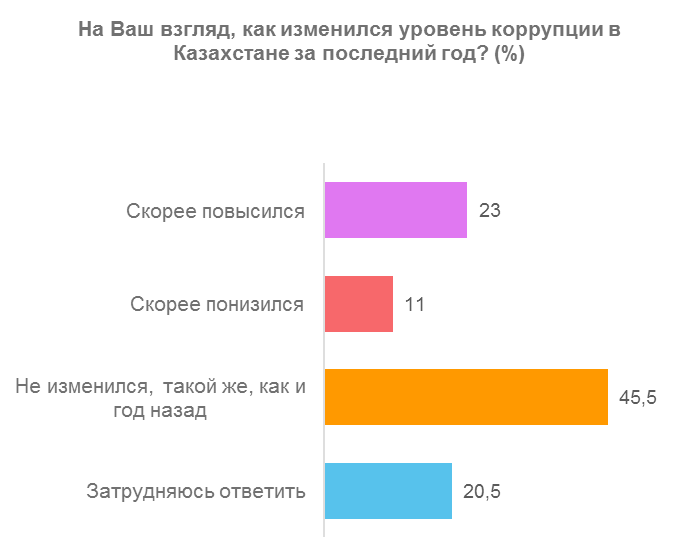 25
ОЦЕНКА УРОВНЯ КОРРУПЦИИ
Оцените по 5-ти балльной шкале степень коррумпированности нижеуказанных учреждений, где 1 балл – самый низкий уровень, 5 баллов – самый высокий уровень (% от числа опрошенных)
По результатам оценивания, наиболее коррумпированными признаны местные и государственные органы власти, правоохранительные структуры  (обобщенные балльные оценки - выше среднего уровня), наименее коррумпированными – коммунальные службы и дошкольные учреждения (средние оценки – 2,8 баллов).
26
ОЦЕНКА АНТИКОРРУПЦИОННОЙ ПОЛИТИКИ ГОСУДАРСТВА
27
ОЦЕНКА АНТИКОРРУПЦИОННОЙ ПОЛИТИКИ ГОСУДАРСТВА
Поддается фиксации крайне низкий, поверхностный уровень информированности опрошенных студентов о мерах, предпринимаемых органами власти для противодействия коррупции. Совокупный показатель тех, кто не интересуется этой информацией, что-то слышали, но не помнят, что именно; не знают и не имеют представления – 88%.

Наиболее частый ответ – «что-то слышал (а), но ничего определенного припомнить не могу». Этот ответ характеризует немногим менее половины опрошенных, среди которых особенно выделяются:
Девушки (51,2%); 19 летние (64,1%); второкурсники (60,3%) и четверокурсники (54,3%); русскоязычные студенты (68,9%).

Вторым по частоте упоминаний является ответ «известно, но специально не слежу за этим». Это индикатор отсутствия интереса к указанной теме. За этим ответом стоят более трети участников опроса, чаще всего:
Девушки (36%); 18, 20 и 21 летние (соответственно 39,1%-57,4%-38,1%); первокурсники (36,5%), третьекурсники (52,3%) и четверокурсники (41,3%); казахоязычные студенты (37,4%).

В среднем лишь каждый восьмой участник опроса в курсе информации о мерах противодействия коррупции, постоянно следит за ней. Среди них чаще представлены:
Юноши (14,9%); 18-19 летние (соответственно 17,4%-18,8%); первокурсники (21,2%) и второкурсники (15,5%); студенты казахоязычных групп (14,2%).
28
В обследованной аудитории зафиксирован конфликт мнений относительно наличия у государства стремления решить проблему коррупции.

В пределах одной трети аудитории признается наличие стремления, но отсутствие действенных мер. Данное мнение наиболее распространено среди:
Юношей (47,3%); 19 и 20 летних (по 32,8%), а также 21 летних (38,1%); третьекурсников (38,6%); студентов казахоязычных групп обучения (33,5%).

В пределах другой трети отмечается лишь наличие некоторого стремления. Показатели данного мнения выше, чем в среднем по массиву, в группах:
Девушек (36%); 21 летних (57,1%); второкурсников (37,9%); русскоязычных студентов (33,3%).

По мнению четверти опрошенных, никакого стремления у государства нет, есть лишь видимость и имитация. Среди критично настроенных респондентов преобладают:
Девушки (31,2%); 18, 19 и 20 летние (соответственно 28,3%-26,6%-29,5%); первокурсники (28,8%) и четверокурсники (28,3%); русскоязычные студенты (33,3%).

В среднем лишь каждый восьмой опрошенный считает, что государство в полной мере стремится решить проблему коррупции. Это:
Юноши (13,5%); 18 летние (19,6%); первокурсники (19,2%); русскоязычные (13,3%).
ОЦЕНКА АНТИКОРРУПЦИОННОЙ ПОЛИТИКИ ГОСУДАРСТВА
29
Обращает на себя внимание неоднозначность представлений респондентов об антикоррупционной политике государства.

По мнению недоминантного большинства (40%), государственные органы делают мало для противодействия коррупции. Сторонники этого мнения чаще представлены среди:
Юношей (58,1%); 18 и 21 летних (52,2%-66,7% соответственно); четверокурсников (47,8%); студентов казахоязычных групп обучения (41,9%).

В среднем каждый восьмой опрошенный придерживается более радикального мнения – государство ничего не делает. Это мнение в основном:
Девушек (18,4%); 20 летних (24,6%); третьекурсников (24,5%); студентов русскоязычных групп обучения (13,3%).

Совокупный показатель критиков антикоррупционной политики государства – 53%. Резко контрастируют с мнениями критиков представления 42% респондентов, согласно которым государственные органы делают все возможное, делают много для противодействия коррупции. 

Делают все возможное – мнение в среднем более четверти опрошенных, среди которых чаще встречаются:
Девушки (29,6%); 19 и 20 летние (31,3%-32,8%); четверокурсники (28,3%); казахоязычные студенты (27,1%).

Делают много – мнение седьмой части опрошенных, главным образом:
Девушек (18,4%); 18 летних (23,9%); первокурсников (23,1%); русскоязычных студентов (17,8%).
ОЦЕНКА АНТИКОРРУПЦИОННОЙ ПОЛИТИКИ ГОСУДАРСТВА
30
ОЦЕНКА АНТИКОРРУПЦИОННОЙ ПОЛИТИКИ ГОСУДАРСТВА
В общей сложности 50% оценивают эффективность антикоррупционных мер правоохранительных органов как низкую и ниже критики:

В среднем каждые третий-четвертый опрошенные поставили низкую оценку. Показатели низкой оценки превышают средний по массиву в группах:
Девушек (29,6%); 20-21 летних (36,1%-42,9%); третьекурсников (34,1%) и четверокурсников (32,6%); студентов казахоязычных групп обучения (29%).

Абсолютную неэффективность антикоррупционных мер правоохранительных органов (ниже критики) отмечает в среднем каждый пятый участник опроса. Чаще всего:
Девушки (28%); 18  и 19 летние (28,3%-26,6% соответственно); первокурсники (28,8%) и четверокурсники (26,1%); русскоязычные студенты.

На уровне одной трети респондентов эффективность антикоррупционных мер правоохранительных структур оценивается как средняя. Разделяют данную оценку по большей части:
Юноши (37,8%); 20 и 21 летние (34,4%-57,1% соответственно); второкурсники (43,1%) и четверокурсники (39,1%); казахоязычные студенты (34,2%).
31
АНТИКОРРУПЦИОННЫЕ УСТАНОВКИ МОЛОДЕЖИ
32
АНТИКОРРУПЦИОННЫЕ УСТАНОВКИ МОЛОДЕЖИ
Доминантный тренд – понимание необходимости участия общества в борьбе с коррупцией среди опрошенных студентов. Уровень понимания такой необходимости превышает средний показатель по массиву в группах:

Юношей (73%)
18 и 21 летних (80,4%-71,4% соответственно)
Первокурсников (80,8%) и второкурсников (69%)
Русскоязычных студентов (82,2%).

Не имеет определенного мнения в среднем каждый четвертый опрошенный. В основном:

Девушки (28%)
19, 20 и 21 летние (28,1%-27,9%-28,6% соответственно)
Студенты третьих курсов (38,6%)
Казахоязычные (25,8%).
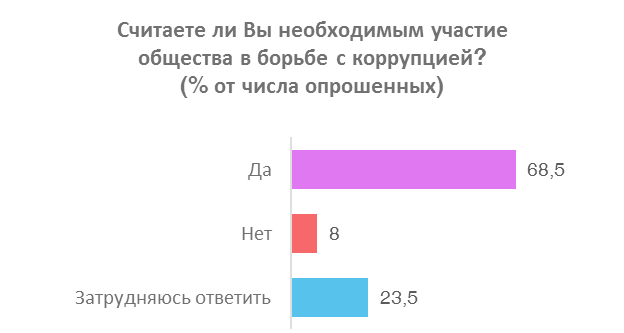 33
В рейтинге антикоррупционных мер, по показателю частоты упоминаний, верхнюю строчку занимает ужесточение законодательства по борьбе с коррупцией (72%). Величина данного показателя отклоняется в сторону увеличения в группах:
Юношей (77%); 20 летних (88,5%); третьекурсников (90,9%); казахоязычных студентов (78,7%).

На второй строчке рейтинга – повышение правовой грамотности (54%). В группах юношей и девушек частота упоминаний этой меры соотносится со средним значением (54,1%-53,6% соответственно). Превышение среднего показателя среди:
18, 20 и 21 летних (58,7%-70,5%-66,7% соответственно); первокурсников (57,7%) и четверокурсников (73,9%); казахоязычных студентов (54,8%).

На третьей строчке – повышение эффективности деятельности правоохранительных органов по борьбе с коррупционерами (46,5%). Вклад в рейтинг указанной меры внесли главным образом:
Юноши (50%); 18 и 19 летние (56,5%-57,8% соответственно); первокурсники (61,5%), второкурсники (48,3%) и третьекурсники (50%); казахоязычные студенты (49%).

На четвертой строчке – жесткий контроль за распределением и расходованием бюджетных средств (40,5%). Показатели частоты упоминаний этой меры среди юношей и девушек соотносятся в сопоставимых пределах со средним значением (41,9%-40% соответственно). Чаще всего предлагают ее:
19 и 21 летние (43,8%-66,7% соответственно); второкурсники (50%) и четверокурсники (47,8%); русскоязычные студенты (48,9%).
АНТИКОРРУПЦИОННЫЕ УСТАНОВКИ МОЛОДЕЖИ
Примечание: Множественный выбор. Количество ответов ограничено – не более трех, сумма ответов превышает 100%
34
Декларируют готовность принять личное участие в противодействии и борьбе с коррупцией более трети опрошенных. Это:
Девушки (44%); 18 и 20 летние (63%-42,6% соответственно); первокурсники (51,9%); казахоязычные студенты (40%).

Не готовы и не будут участвовать в общем целом 53,5% участников опроса:

В среднем каждый пятый респондент отметил категоричное «нет». Отказ от участия чаще встречается среди:
Юношей (31,1%); 19 и 20 летних (21,9%-26,2% соответственно); второкурсников (22,4%) и третьекурсников (25%); русскоязычных студентов (22,2%).

В среднем каждый шестой опрошенный либо пока не готов участвовать, либо сомневается, что это поможет в борьбе с коррупцией. 

Среди первых преобладают:
Девушки (23,2%); 19 и 21 летние (23,4%-23,8% соответственно); первокурсники (19,2%) и второкурсники (24,1%); русскоязычные студенты (22,2%).

Среди вторых активнее представлены: 
Юноши (28,4%); 19 и 21 летние (23,4%-28,6% соответственно); четверокурсники (26,1%); казахоязычные студенты (18,7%).
АНТИКОРРУПЦИОННЫЕ УСТАНОВКИ МОЛОДЕЖИ
35
АНТИКОРРУПЦИОННЫЕ УСТАНОВКИ МОЛОДЕЖИ
Активная категория респондентов, готовых к разным видам участия в профилактике и борьбе с коррупцией – всего 28,5%. В составе этой аудитории в среднем одним респондентом  отмечены все три вида участия. 

Немногим менее трех четвертей из них готовы не давать взяток, не практиковать «подношения». Особенно выделяются:
Юноши (71,6%); 20 летние (80,3%); третьекурсники (88,6%); казахоязычные  студенты (77,4%).

Две трети  указанной аудитории готовы заявлять в правоохранительные органы. Среди них активно представлены:
Юноши (68,9%); 20 летние (83,6%); третьекурсники (86,4%); казахоязычные (71,6%).

Более половины активных респондентов готовы проводить разъяснительную работу. В их составе чаще встречаются:
Девушки (56,8%); 20 летние (77%); третьекурсники (77,3%); казахоязычные (63,9%).

Пассивная категория респондентов составляет в общей сложности 71,5%. Это те, кто указал – участия принимать не буду, от меня мало что зависит, затрудняюсь ответить.
Примечание: Множественный выбор. Количество ответов ограничено – не более трех, сумма ответов превышает 100%
36